Faculty Senate Meeting
March 23, 2023
Meeting procedure
Only Senators may debate motions
Only Senators can vote
If you are not a Senator, or a proxy, you cannot vote or debate 
Do not speak over someone, or out of order
Raise your hand to speak
The President may call on you and then you will have the floor
Unless you have been recognized (been told you have the floor), you may not speak
Meeting Minutes
We will be using Robert's Rules to guide our recording of minutes. 
Robert's Rules of Order say that meeting minutes are simply a summary of what happened at the meeting. 
They are not a play by play of everything that happened or what members said. 
If needed, Faculty Senators may request access to the audio recording of the meeting. Please email facsenate@mst.edu with justification.
Agenda
Call to Order and Roll Call
		D. Westenberg, Secretary
Agenda
Approval of Minutes
February 16, 2023
Agenda
III.	President’s Report
	K. Sheppard
Campus Matters: 
Faculty Senate/Staff Council Climate Survey
Coming to an email near you on April 14, running through April 29
Important to take, despite COACHE and ADVANCE earlier
Staff not included in COACHE or ADVANCE
Our data moves faster than COACHE (once every three years)
ADVANCE was a specific type of input
Building longitudinal data for multi-year trends
Administration, Trustees, others are watching the trends
Campus Matters: 
Faculty Senate/Staff Council Climate Survey
State of Survey
Same as last year, but we removed “what additional comments, positive or negative, do you have for administrators at Missouri S&T”
All other structured open-ended questions remain
Recommend that Library identify as staff
Added Kummer College
Changes approved by Personnel Committee
Graduate Student Bill of Rights Campus Meeting
Several campus leaders met in January to discuss
Priority Items from the Bill of Rights
Communication of Expectation and Fair Processes
Fair Work and Contract Expectations
Professional Development and Conduct

Questions? Concerns?
Test Optional Pilot Extension Proposal
March 2023
Proposal
MU, S&T, UMSL are requesting a 1-year extension of current policy
Originally enacted in 2020 due to COVID-19 pandemic 
Extended in May 2022 for one additional year 
Extension would allow for:
Comprehensive assessment of test optional student outcomes
Monitoring of rapidly shifting national trends around test optional 
Extension would cover Fall 2024 recruitment cycle
UMKC became permanently test optional in 2020
11
Student Success
There is a strong correlation between high school core GPA and MU first-year GPA.
Data shows that both high school core GPA and ACT score have a positive correlation with MU first-year cumulative GPA 
High school core GPA is the strongest indicator, accounting for 31.7% of the variance in first-year GPA. ACT scores account for 9.2% of the variance. When considered together, the prediction is slightly better, accounting for 33.5% of the variance in first-year GPA.
12
Student Success, cont’d
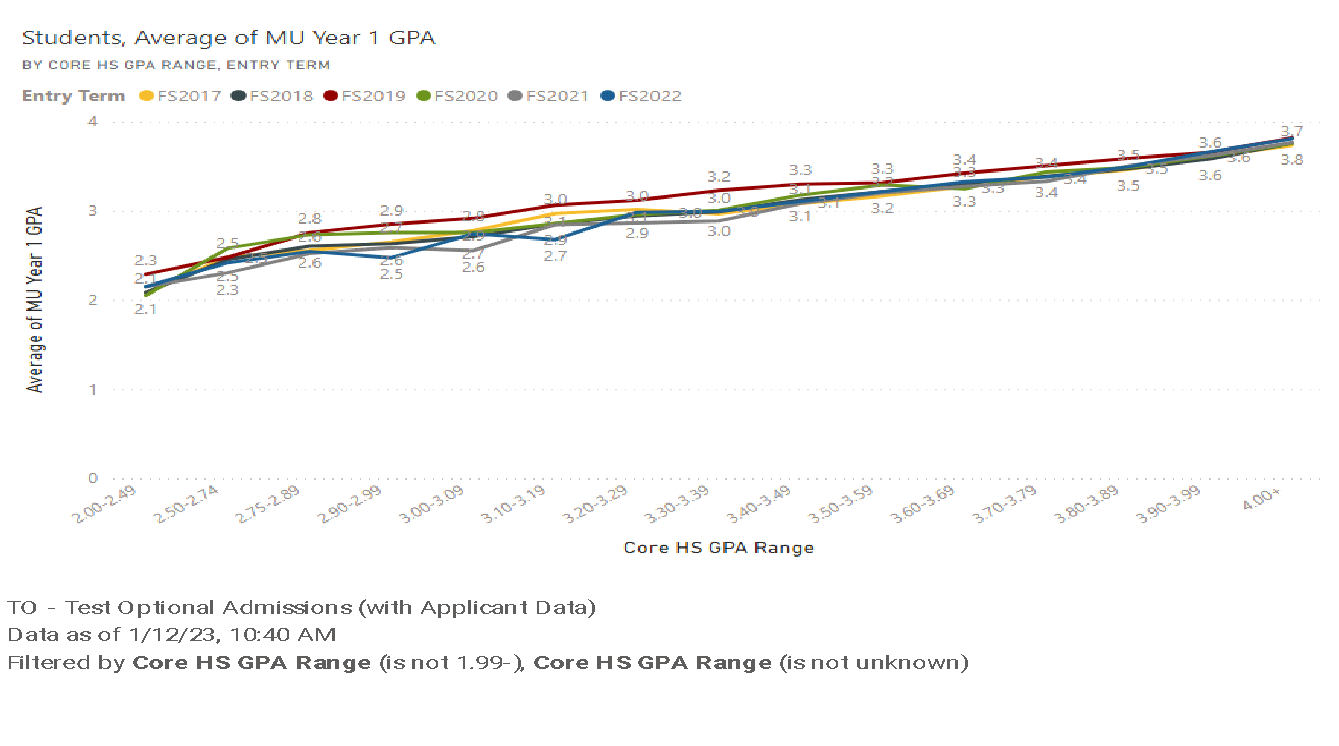 13
Missouri University of Science and Technology
David Spivey, Vice Provost for Enrollment Management
Competitive Landscape
Permanently test optional:
Colorado School of Mines
Illinois Institute of Technology 
Worcester Polytechnic Institute

Have not announced decision:
New Mexico Institute of Mining and Technology
Rochester Institute of Technology
South Dakota School of Mines and Technology
University of Alabama in Huntsville
Continuing test optional pilot:
Michigan Institute of Technology
Stevens Institute of Technology
15
Admission to S&T
Fall 2021 and Fall 2022 First-Time College (FTC) US Applicants
16
Admission to S&T, cont’d
Year 1 Data from Fall 2021 First-Time College (FTC) US Resident
17
Admission to S&T, cont’d
Admit Type Demographics, FTC US Resident – Enrolled Students
18
Campus Matters: Resolution
Extending Test Optional Admissions for One Year
We support a one-year extension for test-optional admissions at Missouri S&T, to be reviewed before the start of recruiting students for Fall 2025.
Campus Matters: Administrative Review
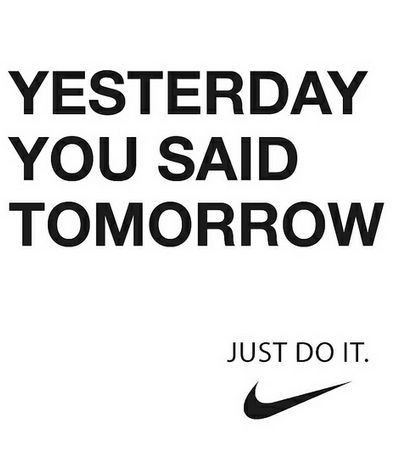 Campus Matters: 
P&T Committee/Tenure Policy Committee
There is a discussion underway for some changes on the campus P&T committee, and anyone interested should contact their department's representative on the Tenure Policy Committee.
Campus Matters: Board of Curators Meeting
April 20
No agenda yet
They’ll discuss: Test optional and approve our By-Laws
Student/Curator Luncheon
We had over 40 students nominated to present and meet with Curators 
We have chosen 8, with representation from all 3 colleges
Questions?
Agenda
IV.	Campus Reports
	A.	Staff Council
			M. Fowler
Agenda
IV.	Campus Reports
	B.	Student Council
			W. Retzlaff 
			(No report)
Agenda
IV.	Campus Reports
	C.	Council of Graduate Students
			M. Twarakavi 
			(No report)
Agenda
V. Special Topics Report
	A.	Administrative Reorganization		C. Potts
Agenda
VI. Reports of Standing Committees
	A.	Campus Curricula		P. DeWitt
Campus Curricula Committee Report 
March 23, 2023
CCC Meeting		- March 2, 2023

Total Committee Activity
4 Course Change Requests (CC Forms)
10 Program Change Forms (PC Forms)
6 Experimental Course Requests (EC Forms)
29
Campus Curricula Committee Report 
March 23, 2023
Course Changes (CC) Requested

File: 4894	BIO SCI 5453 : Forest Insect Diversity & Ecology
File: 4929	EDUC 4410 : Behavior Management in Special Education
File: 2319.1	PSYCH 4994 : Psychology in Media
File: 4931	PSYCH 4995 : Rationality
30
Campus Curricula Committee Report 
March 23, 2023
Program Changes (PC) Requested

File: 147.21	BIO SC-BS : Biological Sciences BS
File: 23.6	      COGNEUR-MI : Cognitive Neuroscience Minor
File: 374.15	ENGL TC-BS : English & Technical Communication BS
File: 48.11	       ENGL-BA : English BA
File: 363.5	       HUMFACT-MI : Human Factors Psychology
File: 72.7	       I/O PSY-MI : Indus/Organization Psych Minor
File: 192.47	PSYCH-BA : Psychology BA
File: 193.47	PSYCH-BS : Psychology BS
File: 243.10	PSYHLTH-MI : Psychology for Health Care - Minor
File: 132.9	      TCH COM-BS : Technical Communication BS
31
Campus Curricula Committee Report 
March 23, 2023
For Informational Purposes; No Senate Approval Required
Experimental Course (EC) Requested
File: 4923	BIO SCI 5001.008 : General Virology Lab
File: 4932	ENGLISH 1001.001 : Written English Communication Skills for International Students
File: 4933	ENGLISH 1001.002 : Oral English Communication for International Students
File: 4934	ENGLISH 5001.001 : Written English Communication Skills for International Graduate Students
File: 4935	ENGLISH 5001.002 : Oral English Communication for International Graduate Students
File: 4930	BIO SCI 5001.009 : Environmental Conservation
32
Campus Curricula Committee Report 
March 23, 2023
Curriculum committee moves for FS to approve the 4 CC and 10 PC form actions.

Discussion: Questions or comments?
33
Agenda
VI. Reports of Standing Committees
	B.	CET 		D. Burns
Committee for 
Effective Teaching
Presentation to Faculty Senate
March 23, 2023
SET Data
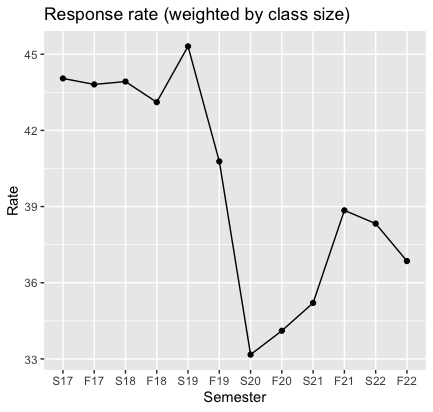 Response rates dropped from the previous semester
Still a little better than mid-pandemic
Could be student reaction to comment policy
Small drops in scores for old questions
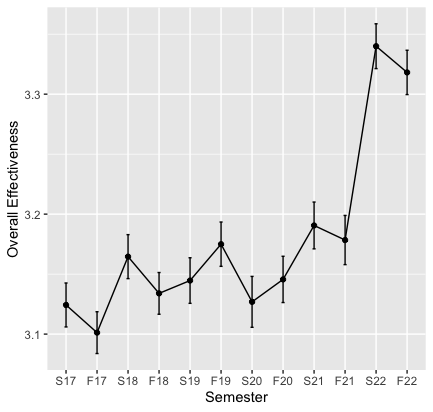 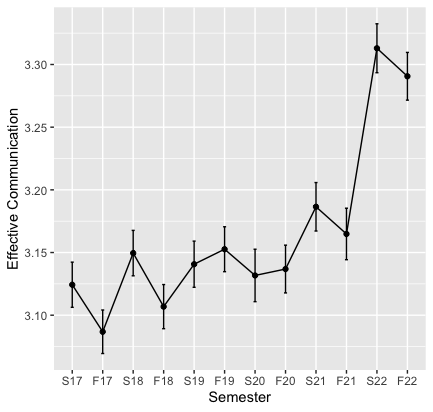 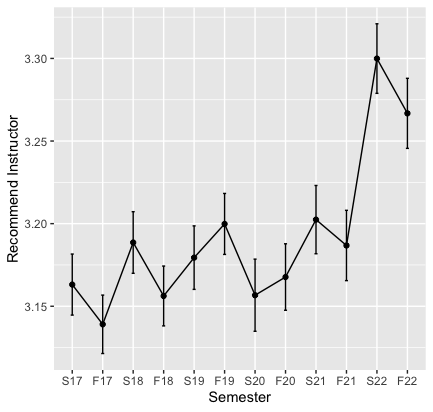 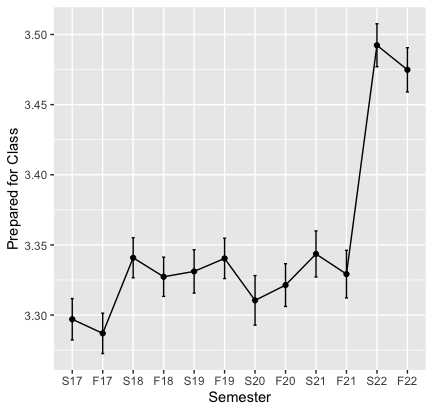 New Behavioral Questions
Almost no change!
Draft policy on hiding offensive comments
No one will ever make anyone hide comments! 
It's an option for those who want it for qualifying comments:
Offensive comments with no constructive value
Faculty will have 2 week to review and flag comments before they are released to chairs (we will email!)
IT will send anonymized comments to a review panel made of the CET chair, the faculty ombudsperson, and the Chief Diversity Officer (or delegate)
The committee has a week to approve/reject
Chair thus see comments 3 weeks after release
You can still flag comments afterwards, they just won't be hidden from the chairs until after review
Training Supervisors and Students
Wolfe Retzlaff is emailing students with examples of constructive comments
COER will help promote providing useful feedback as a valuable job skill
Clair Kueny and Beth Kania-Gosche are going to talk to chairs about how best to use comments in faculty evaluations
Better SET data reporting
IT and Institutional Research are working on using PowerBI to create more flexible and valuable SET data reports for chairs, faculty, P&T dossiers, etc.
Options to aggregate across courses, years, etc.
Toggle between weighting by response #'s or not
Compare by NTT, faculty rank, etc.
Peer Observation
Five CET members observed each other using the instrument from Mizzou
We plan to bring a set of guidelines for peer observation to vote at the April Faculty Senate meeting
Self-Reflection
We are currently deciding on recommendations and guidelines for Self-reflection/teaching portfolios
Update from IT
Statement on SET Anonymity from IT
The instructor evaluations are handled in a highly confidential manner but are not strictly anonymous. The user information can be accessed and viewed by the appropriate IT staff under specific circumstances. User information would only be released with significant legal involvement. Any request or subpoena would require discussion and involvement of general counsel to assess legal standard and requirements.
SET Instruction Text
Civility Statement: The faculty of Missouri S&T appreciates your feedback on the quality of instruction you receive here at the university. In order to best reflect your evaluations of our teaching, we request honest, professional, and civil responses.

This survey is intended to provide constructive feedback about teaching. The written comments and numeric responses will be visible to the instructor and their supervisors for evaluation purposes. Neither the instructor nor the supervisors can see which students submitted feedback.
 
This survey is not intended to voice complaints about instructors to supervisors; to do so, please contact the chair of the department directly.
Agenda
VI. Reports of Standing Committees
	C.	Personnel		D. Westenberg
Referrals
Review Proposal to continue annual Faculty/Staff Climate Survey
Revise NTT Promotion Policy
Add representation from Kummer College
Review/revise composition of review committee
Who should chair the committee?
Addressing insufficient number or NTT Research Professors
Department representation on review committee (non-voting member)
Impact on independence of review
Agenda
VI. Reports of Standing Committees
	D.	ITCC		K. Koob (for D. Stutts)
Missouri University of Science and Technology
Update on Google Workspace for Education Plus
To Faculty Senate
March 23, 2023
Google is not going away!
Google is now expensive, and we are in year 2 of  a 4 -year contract.
February 2023, There is a commitment of 3 CIOs of  4 UM System academic campus to continue to use Google after the end of the contract.
How much we use Google depends on work we are doing now.
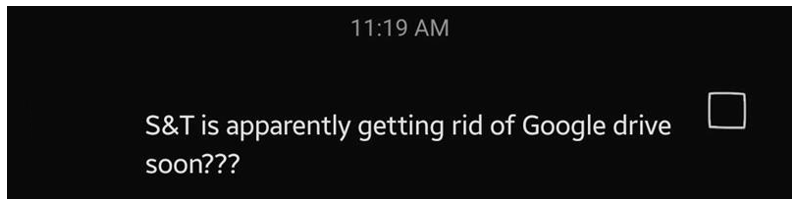 Shared in the main campus GroupMe (~2800 members)
Missouri University of Science and Technology
Work on securing the future of Google
Control the growth of storage.
Working to get an equitable cost apportionment.
Missouri University of Science and Technology
Steps to control growth
UM Systems steps to control growth…
November 2022, individual drive storage quotas were set.
March 2023, shared drive storage quotas were set.
March 2023, prohibition on team drive creation without. 
Future, change Canvas to save to OneDrive instead of Google.
S&T steps to control growth…
Clean up of decommissioned users. 
Target excessive use under the Acceptable Usage Policy.
Missouri University of Science and Technology
Agenda
VI. Reports of Standing Committees
	E.	Budgetary Affairs		M. Fitch
Budgetary Affairs Committee
March 23, 2023
Referrals
None
Continuing referrals:
Current and next FY budget
Report on the “big picture balance sheet”
Budget timeline
Now: keep track of 
state budget bills, department budget building, and 
enrollment projections [A&R days = registered 4 Feb, 4 Mar, 1 Apr, 15 Apr, 9 Jun, 14 Aug], have vague guesstimate of budget changes
Mid-May:  State budget signed, appropriation known, have fair guesstimate
Mid to late May:  Enrollment (tuition) estimate set  budget values set
June:  Salary guidelines released
Late June:  Curators approve budget
July 1: start Fiscal Year
Sept 1: start salary year for academic employees
General Revenue Budget
Tuition variance:
- 1.6 MM UG 
+ 1.9 MM Grad
- 1.1 MM distance
+ 1.2 MM contingency
+0.4 MM maybe (Spring melt)
Budget
Next year (FY 2024)
State appropriation 
7% increase, maybe (Gov) = $3.9 MM
(We are not state employees in that way, don’t get excited)
Tuition:
Enrollment projection: optimistic about reaching target of 1,210  FTC (+6%) for fall 2023
Ahead on transfer students (up 48 transfer compared to this time last year)
Deposits about same; 940 on 13 March compared to 958 same date last year   
One “melt” (forfeit deposit, not attend) compared to 20 same time last year
Tuition model change to tiers, designed as net zero change
But inflation may drive tuition increase
General Revenue Budget
Enrollment: -58 UG, +40 grad
I hope discount rate declining
7% increase
Blank = covers $1 MM tuition shortfall
+6 million w/o tuition increase
In order to meet the budget, it is needed to improve the yield from the current -1.88% deposited to +6%
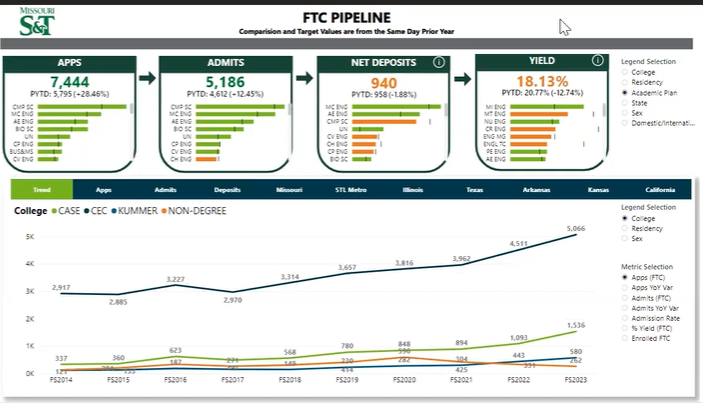 Tiered Tuition Model
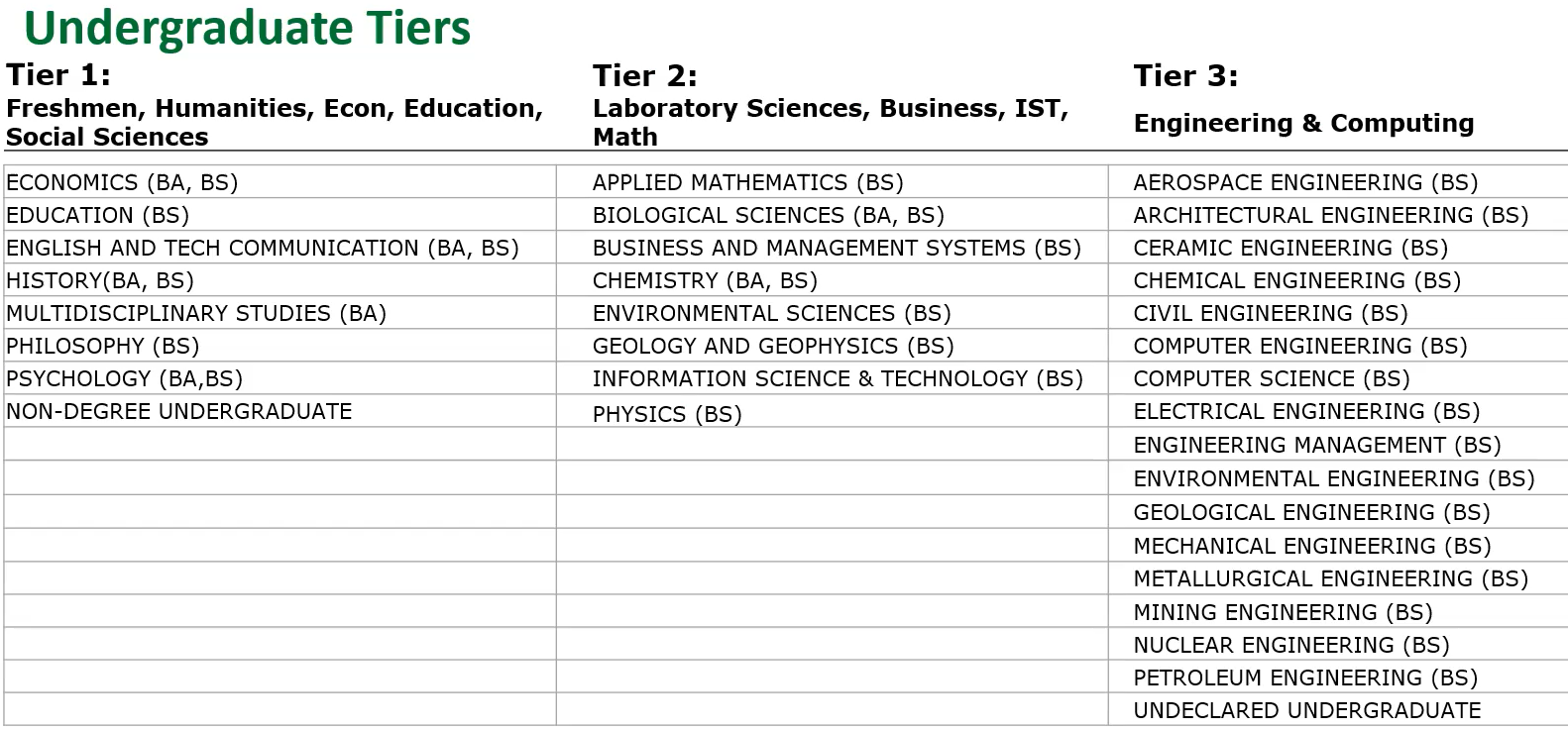 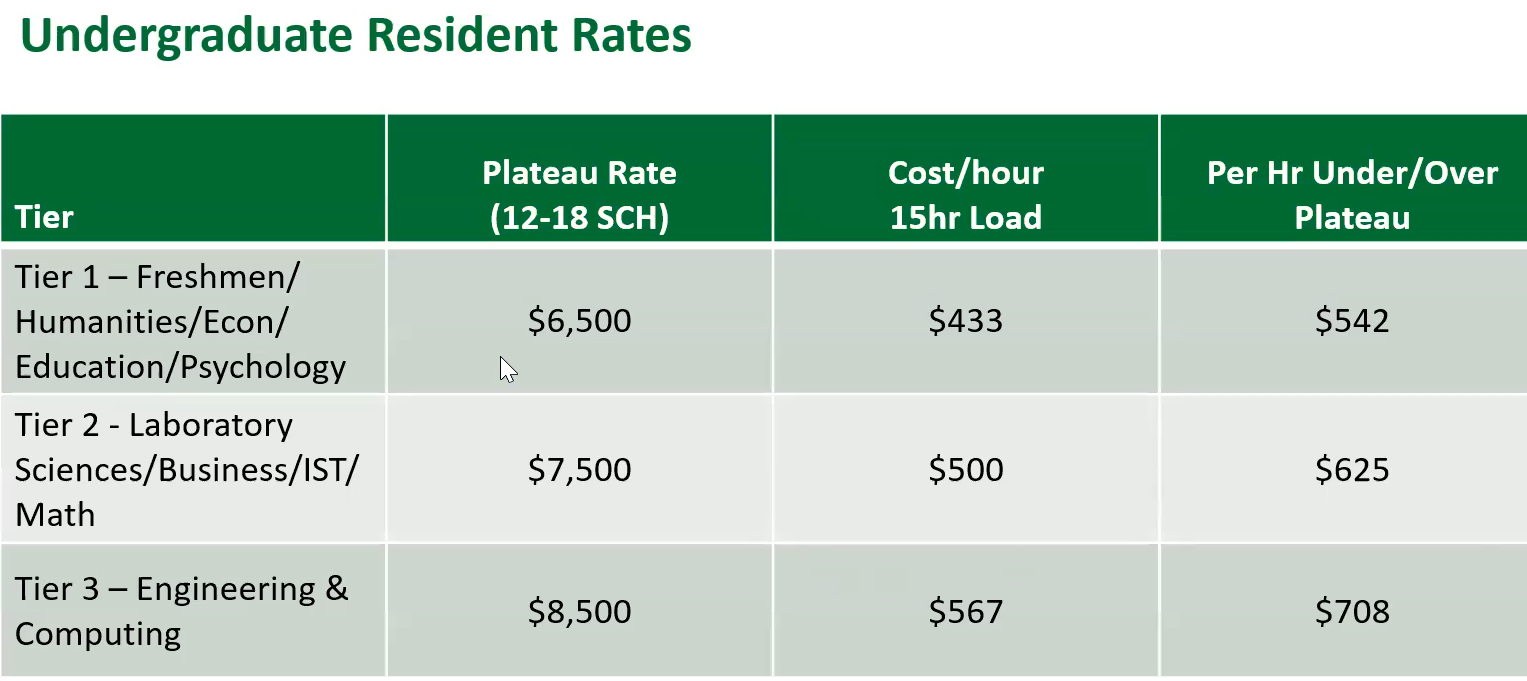 Graduate Tuition
Program tiers will align with current course fees; no plateau
Considering a third grad student rate: non-resident domestic, lower than international student rate; drop prices, increase sales
Small number of current students, estimate plus six students to reach break-even
Tiered Tuition -  Summer Term 2024
CFO suggests discounted summer rates and new asynchronous courses, drop prices = increase sales
No changes proposed to pay model for faculty teaching summer classes 
Student tuition rate to be determined by admission status.  
Tiered tuition model to apply to summer classes
If on-campus student, on-campus tuition rate for summer classes regardless of class mode 
If distance, distance rate for summer classes regardless of class offering mode.
General Revenue Budget: costs
+$6 million why not?
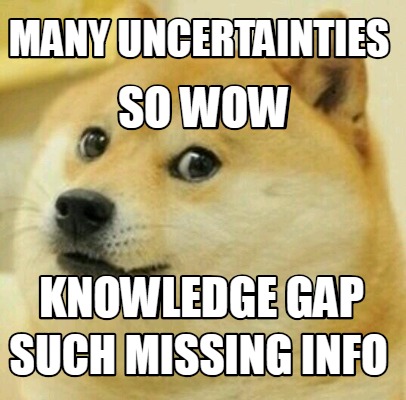 3% raise = budget net ~0
But: Enrollment Mgt ↑,
Annual Giving reincarnation.
…and new hires?
[2022 Inflation 6.5%]
Guessed increases:
Maintenance 	  +500k
Utilities		  +500k
Insurance, etc.	  +250k
Other		+1550k
Staff
Turnover decrease: minimum pay increase, rewards for years of service, and professional development programs. 
19.53% on 7/1/2022, 14.25% on 3/1/2023.
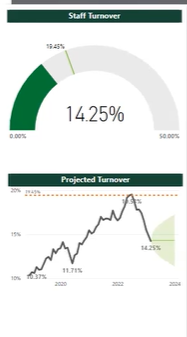 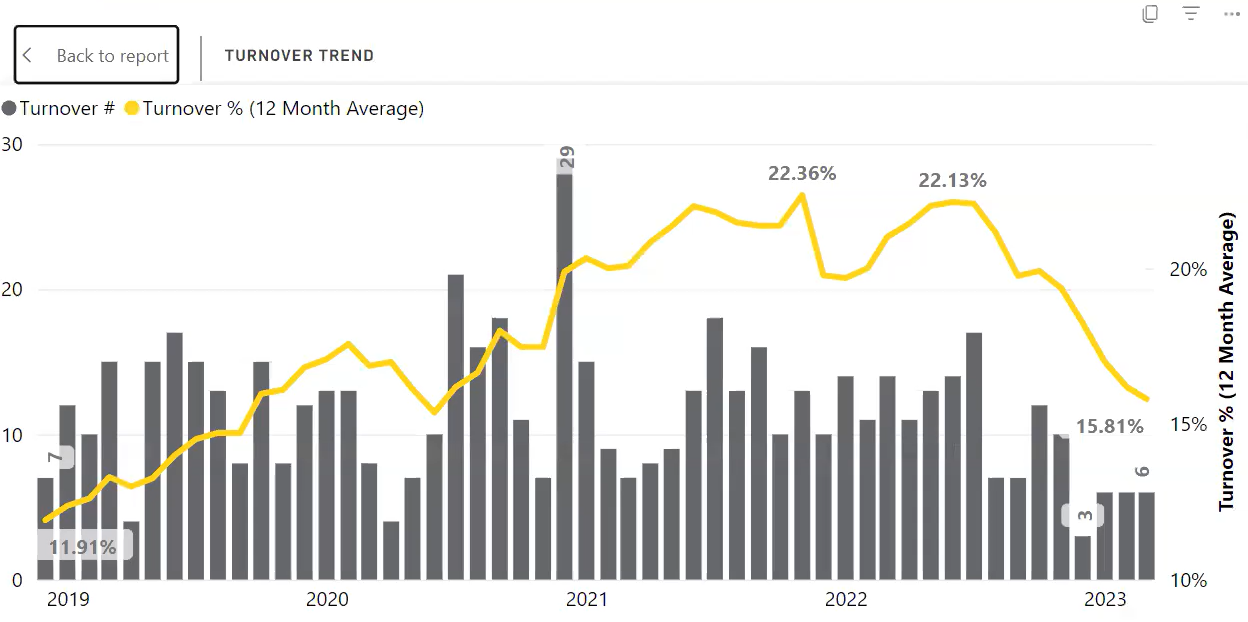 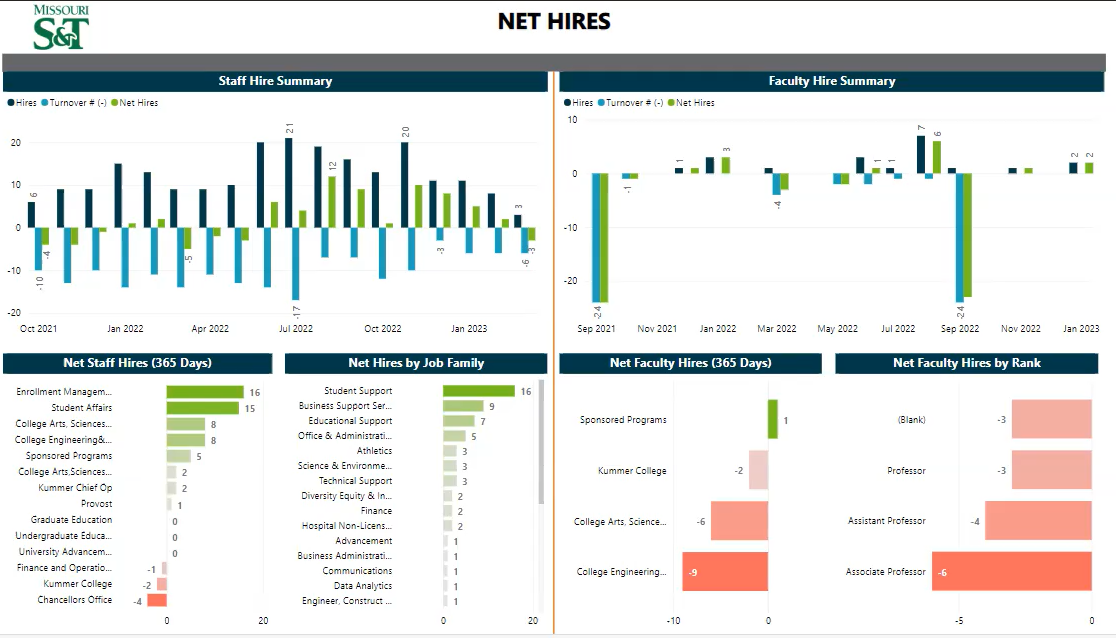 -20, AY 21-22
-21, AY 22-23, but…
… 26 open